Bikur Cholim Conference 2025/5785
Tools to Grapple with Antisemitism
Preserving Our Wellbeing
Grounding in Arvit – Evening Prayer Themes
Gratitude for the steady rhythm of night and day – Ma’ariv Aravim

Acknowledge the One Source of all Creation – Sh’ma

Remembering our liberation – Ge’ulah

Remembering our loved ones - Kaddish
[Speaker Notes: KD
What are you struggling with?]
Eilu D’varim: Core Mitzvot, Limitless Value
Kibud Av Va’Em – Honoring our parents
G’milut Chasadim – Acts of lovingkindness
Hashkamat Beit Hamidrash – Early to our studies
Hachnasat Orchim – Opening our homes to guests
Bikkur Cholim – Visiting/supporting those with illness
Hachnasat Kallah – Supporting weddings and loving marriages
L’vayat HaMet – Accompanying the dead and dying
Iyun T’filah – Exploring/Examining our prayers
Hava’at Shalom Bein Adam L’Chavero – Bringing peace between neighbors
Nachman’s Narrow Bridge
ודע שהאדם צריך לבוא על גשר צר מאוד, והכלל והעיקר שלא להתפחד כלל

Know that each person will come to a narrow bridge, and the most all-encompassing, essential thing is not to make ourselves afraid
[Speaker Notes: TRAUMA AFFECTS EVERYONE
NO ONE IS IMMUNE TO THE IMPACT OF TRAUMA
EVERYONE PAYS THE PRICE WHEN TRAUMA GOES UNTREATED – GENERATIONS OF PEOPLE UNTREATED LEAD TO INCREASE IN CRIME, LOSS OF WAGES, SUBSTANCE USE/ABUSE, THREAT TO STABILITY AT HOME AND WORK, ETC.]
The Ba’al Shem Tov on Facing Unwelcome Challenges
הכנעה הבדלה והמתקה
Hachna’ah – Havdalah – Ham’takah

Yielding 
Distinguishing
Seeking the good/sweet 
(not denying the challenge!)
[Speaker Notes: KD

Remembering the impact of the experience on the individuals emotional, physical and spiritual aspects
Recognize that the signs and symptoms can manifest in behaviors everywhere
Ask – “what happened to you” instead of “what’s wrong with you” or “why are you like this”?

This also involves shifting your focus from service delivery to a way of being within our organization]
Victor Frankl on Resilience:
Between stimulus and response there is a space. In that space is our power to choose our response. In our response lies our growth and our freedom.
Importance of Self-Care
Attend to basic self-care: 

Balancing work, play, and rest. 
Adequate diet and exercise are essential. 

Restoring meaning and hope is essential.
Each individual must find ways to reconnect with whatever in life is meaningful and gives purpose for that person.
[Speaker Notes: Hope and meaning are two of the primary gifts that are undercut by indirect trauma.]
Importance of Self-Care
What are you doing to care for yourselves?

Professionals working with traumatized populations are profoundly affected by the experience
Self-care strategies are essential for professionals in trauma-informed care settings
Everyone should identify and prioritize self-care strategies that work best for them!
[Speaker Notes: What do you do for self-care?
How can we as supervisor’s model self care? How can we support our staff in ensuring they care for themselves? How can we support our colleagues?
Therapy, consultation, supervision]
Teshuvah – Faith in our infinite potential for Repentance, Forgiveness, Growth
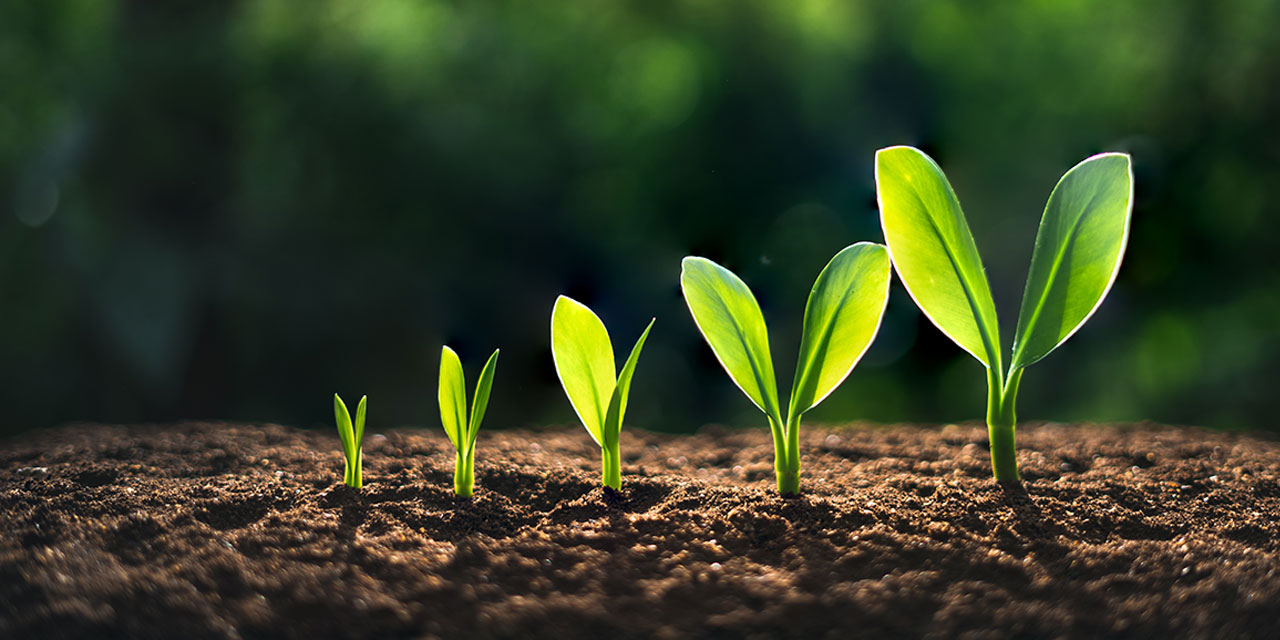